Θωρακική Μοίρα της Σπονδυλικής Στήλης και Θώρακας
Θωρακική Μοίρα της Σπονδυλικής Στήλης και Θώρακας
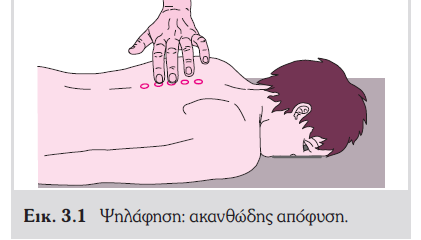 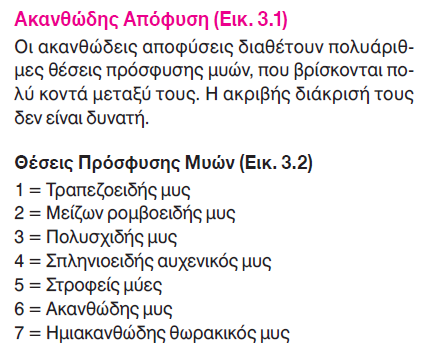 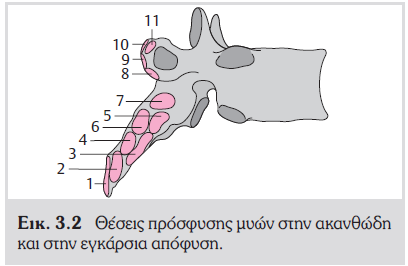 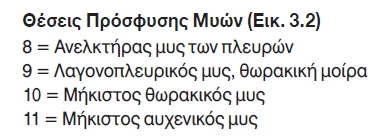 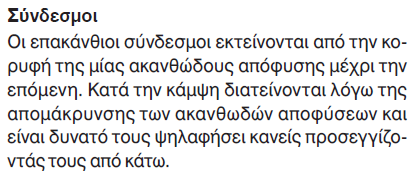 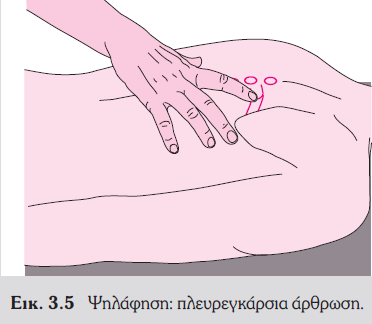 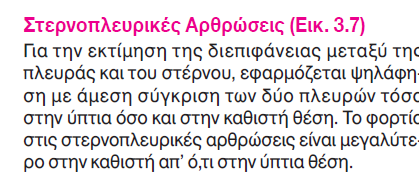 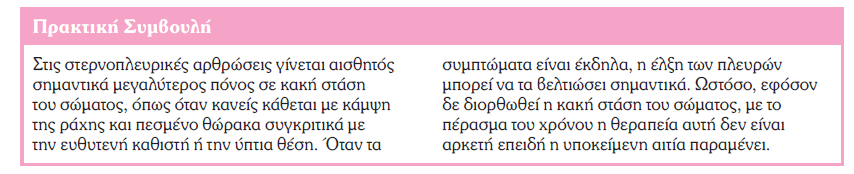 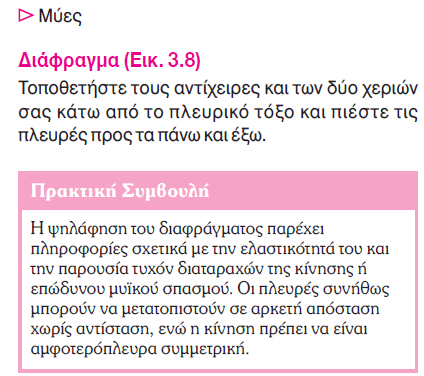 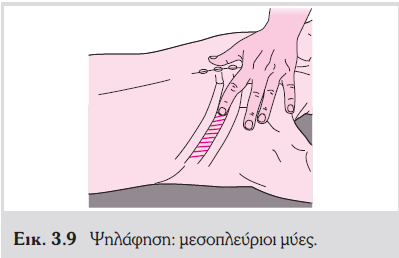 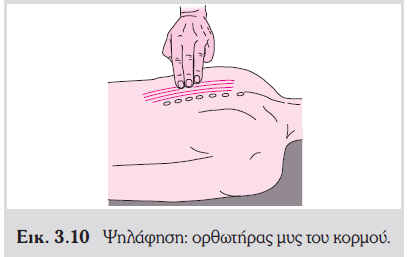 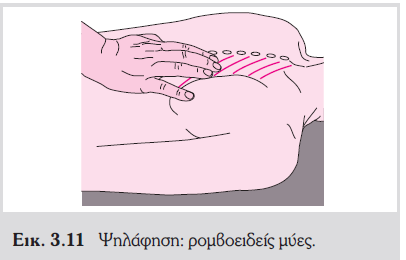 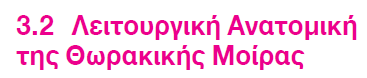 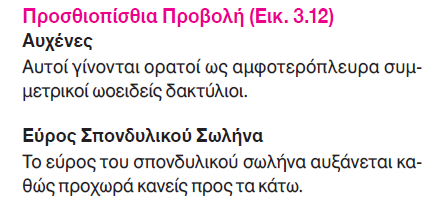 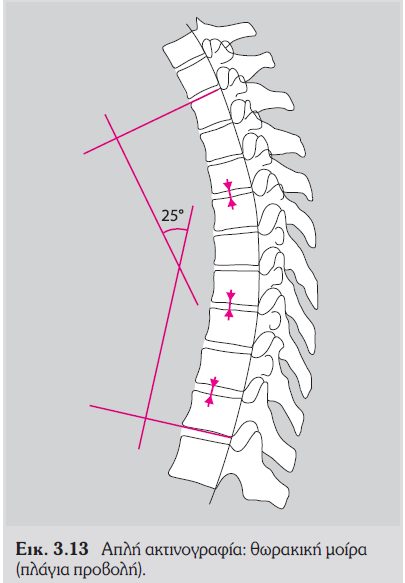 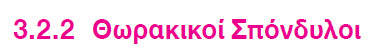 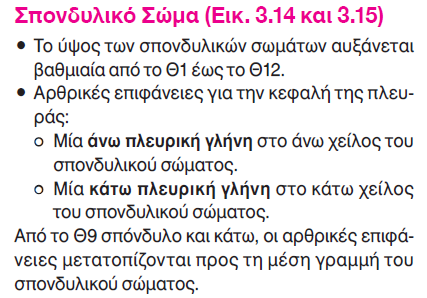 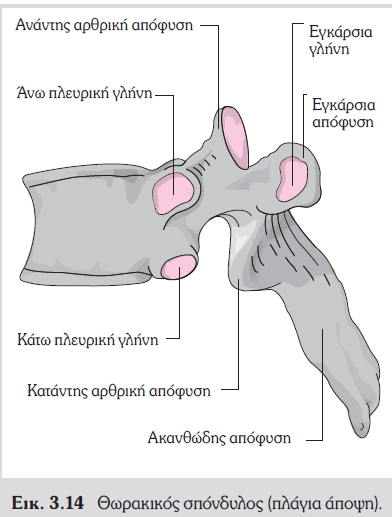 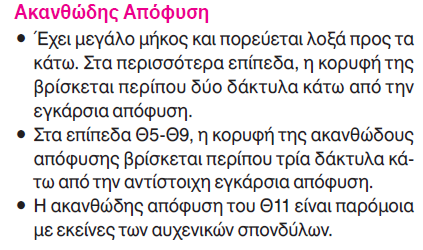 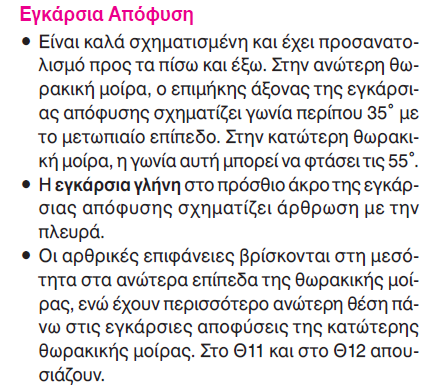 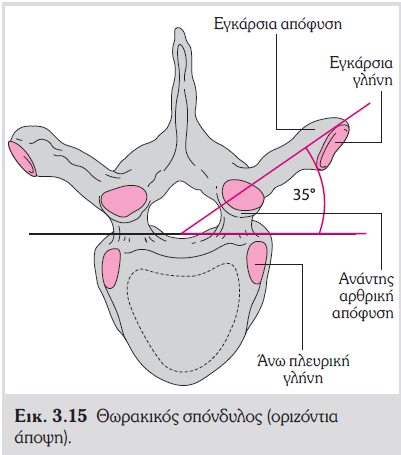 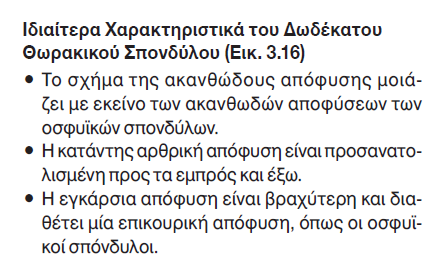 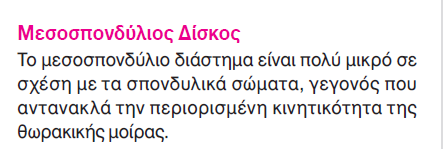 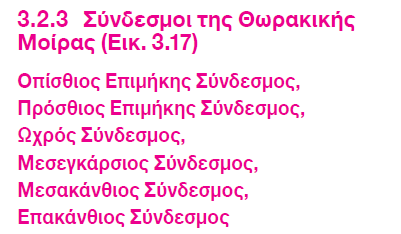 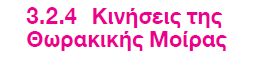 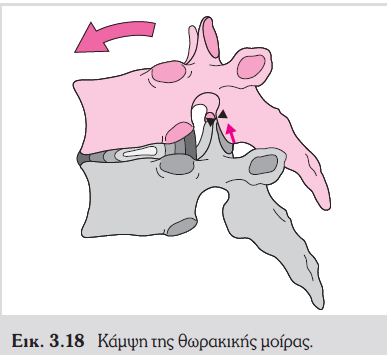 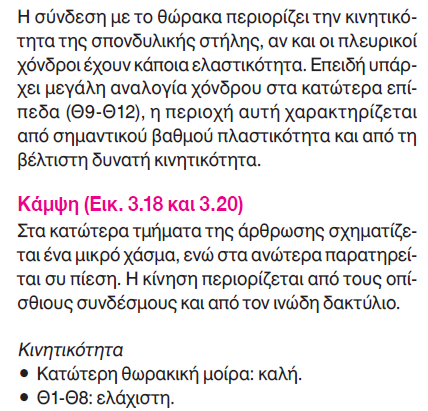 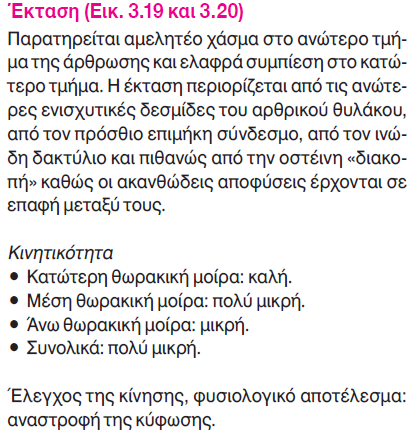 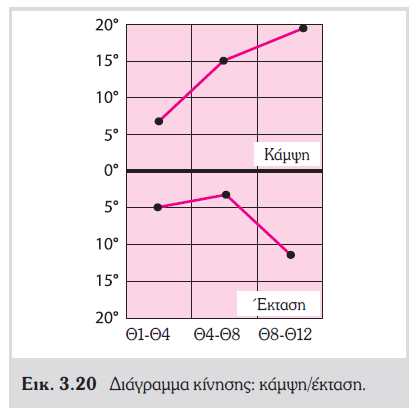 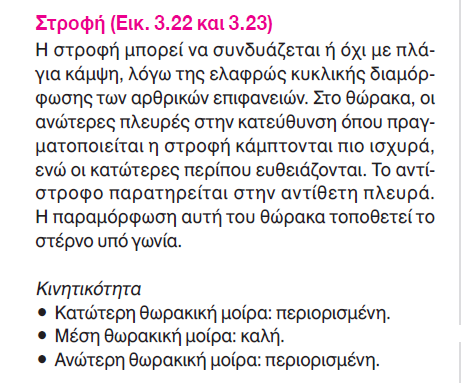 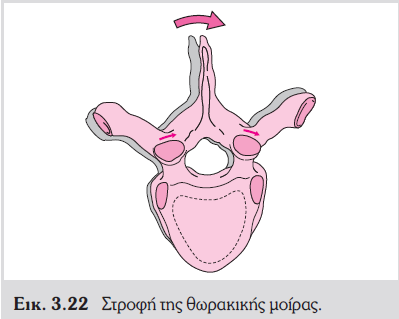 ω
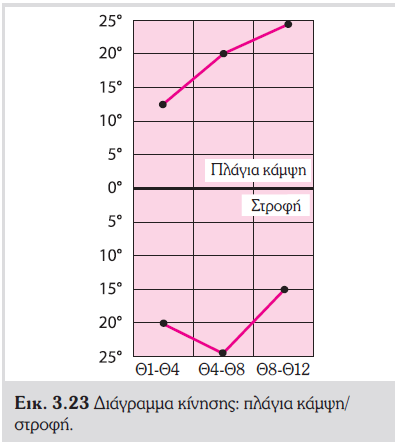 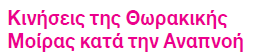 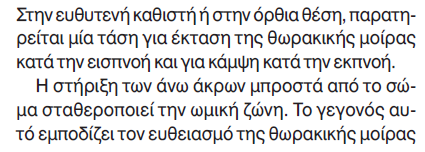 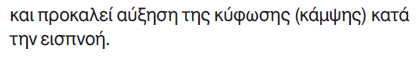 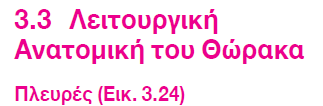 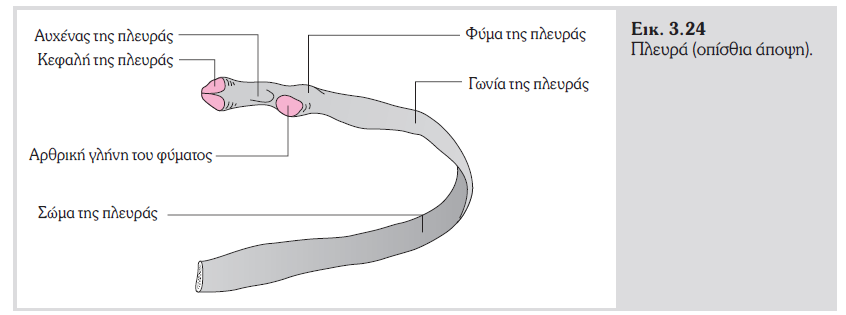 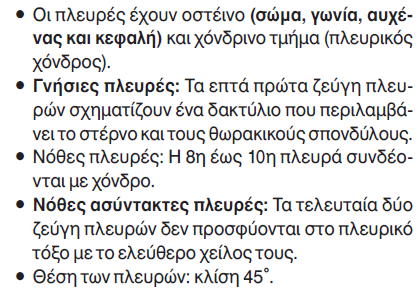 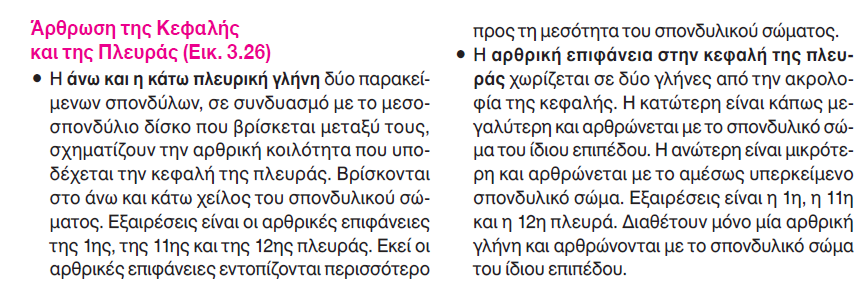 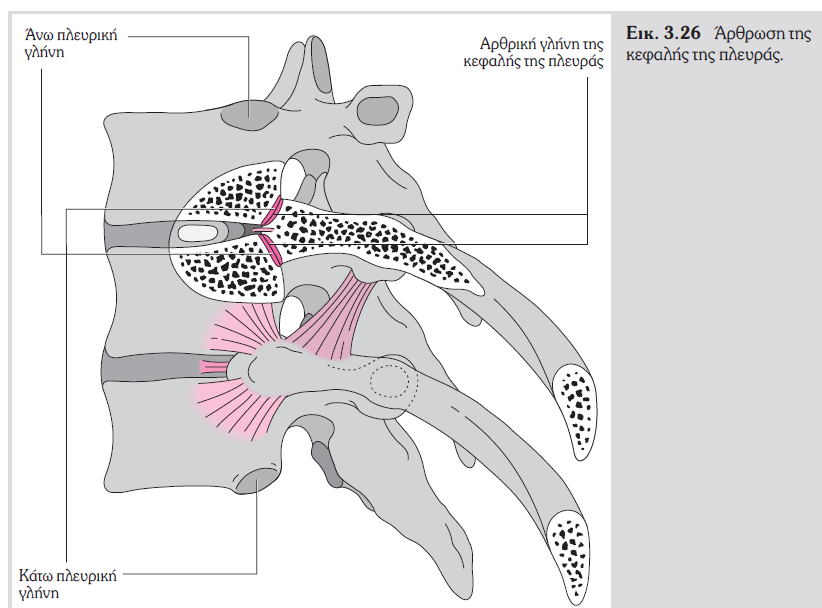 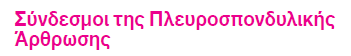 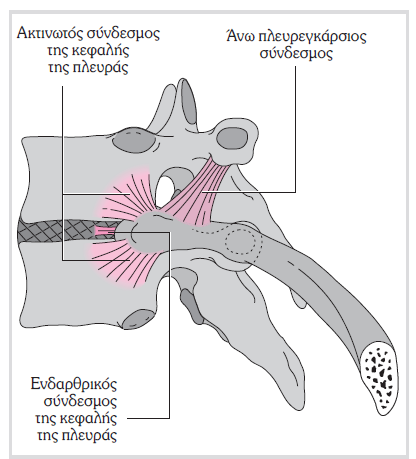 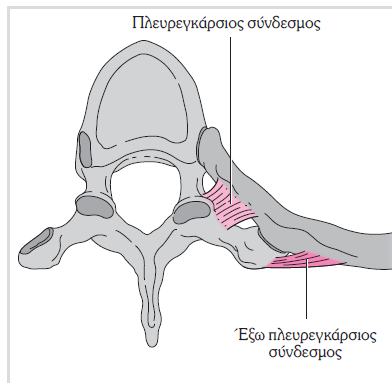 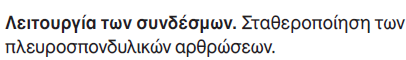 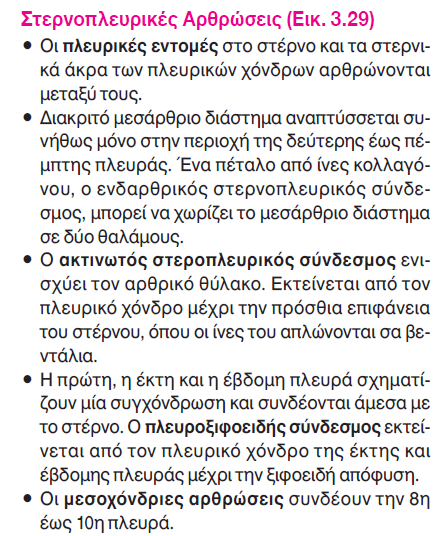 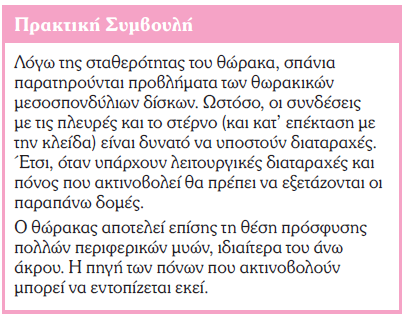 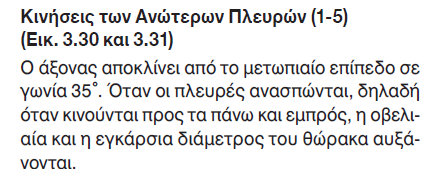 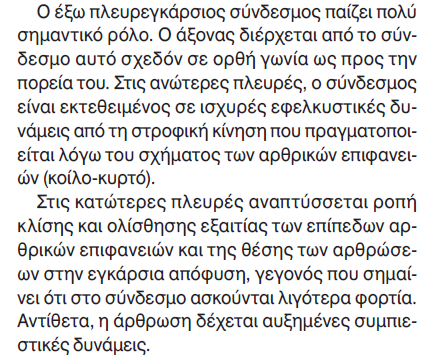 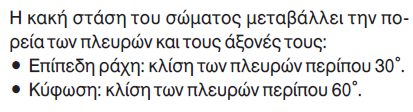 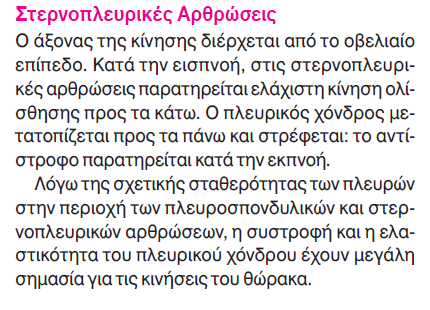 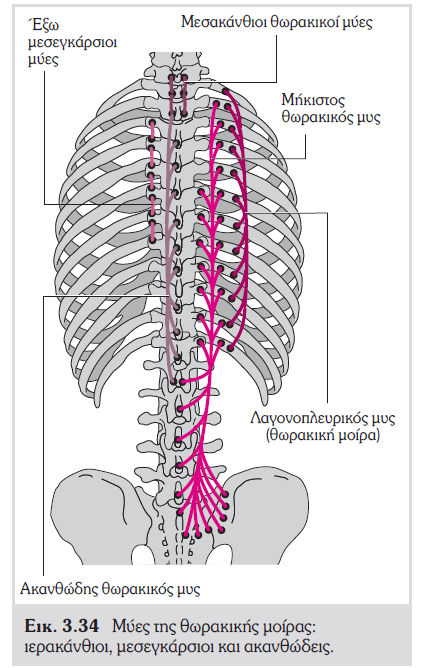 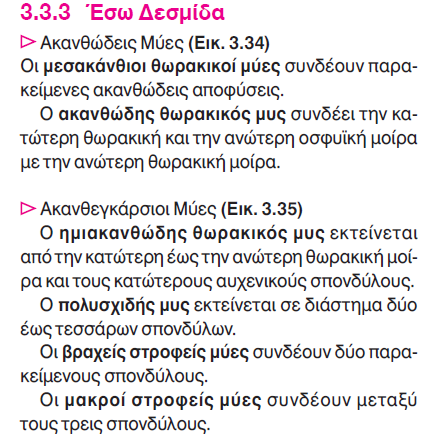 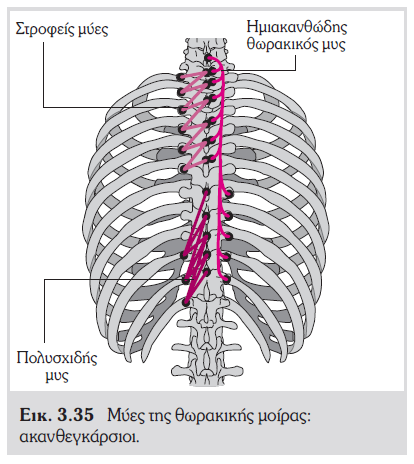 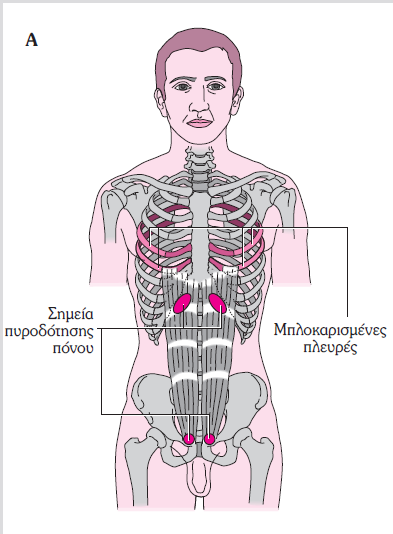 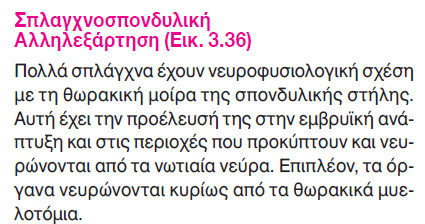 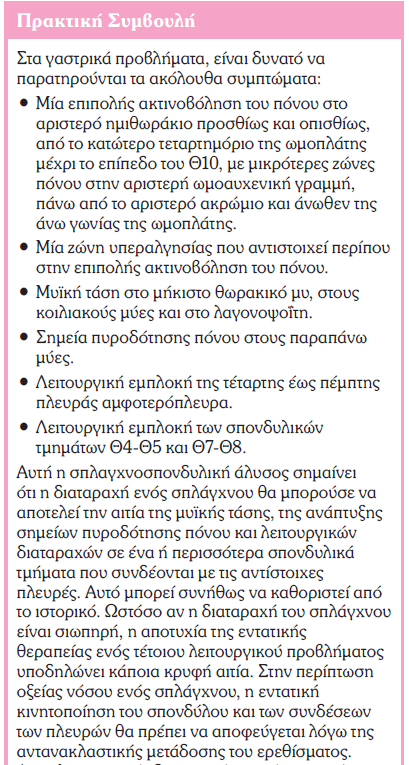 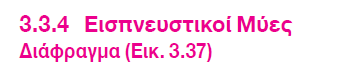 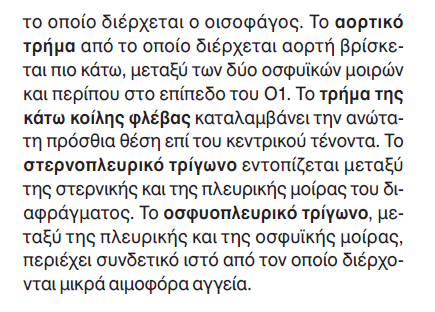 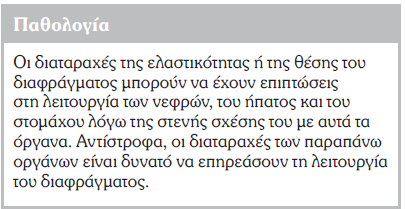 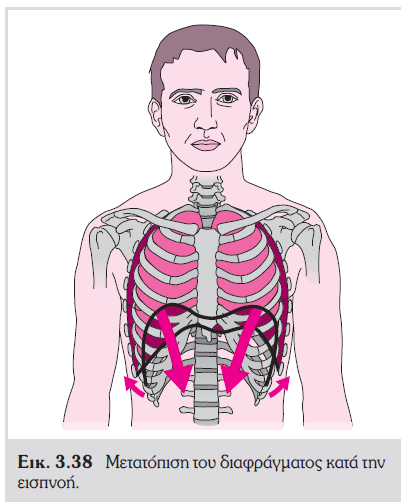 Εισπνευστικοί μύες (& Διάφραγμα)
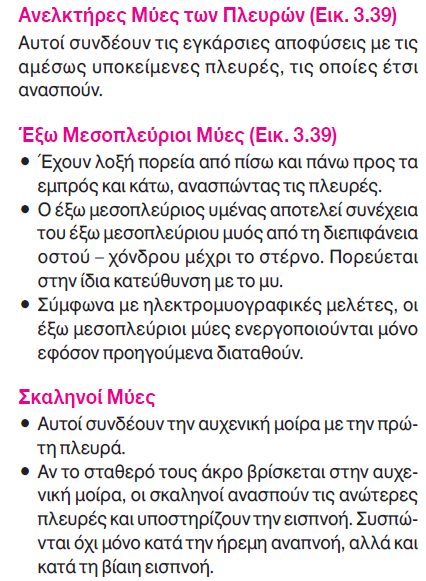 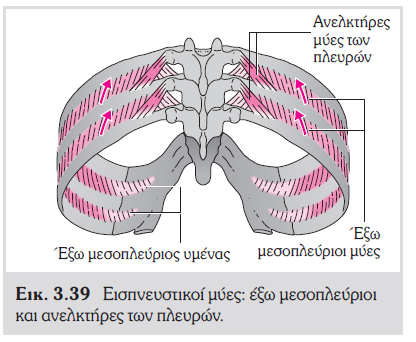 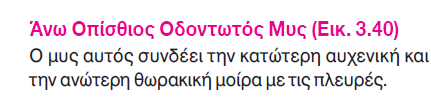 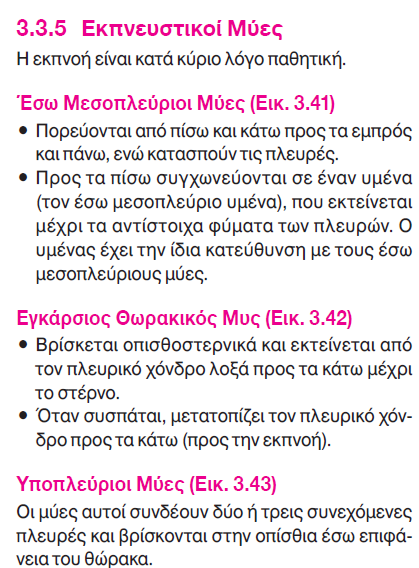 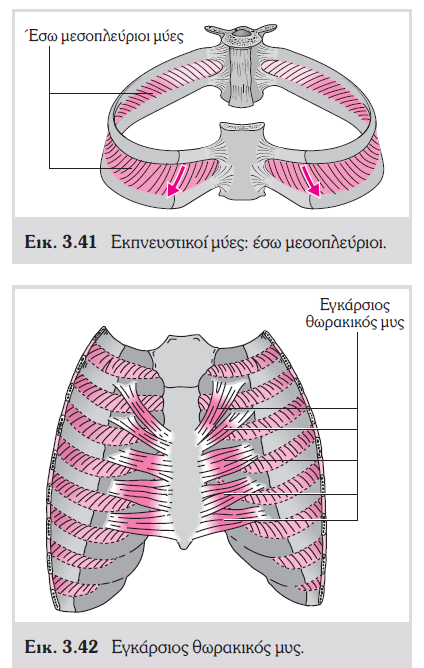 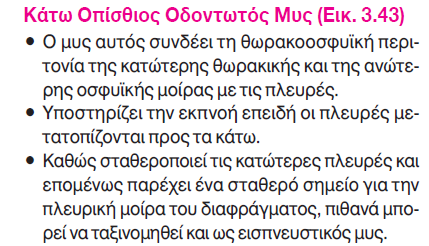 Επικουρικοί αναπνευστικοί μύες
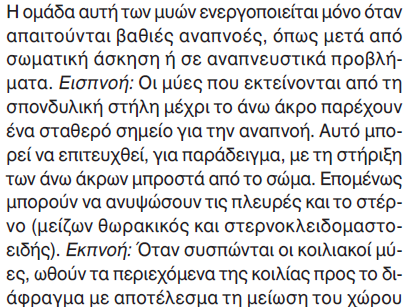 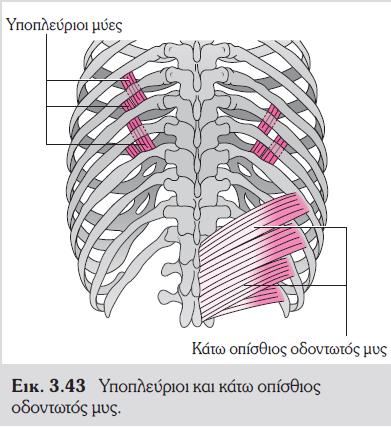 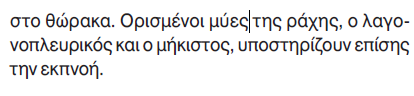 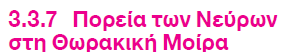 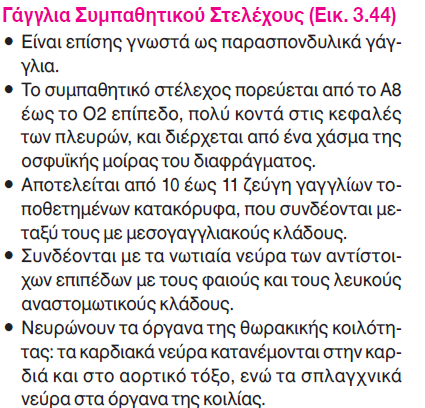 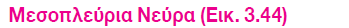 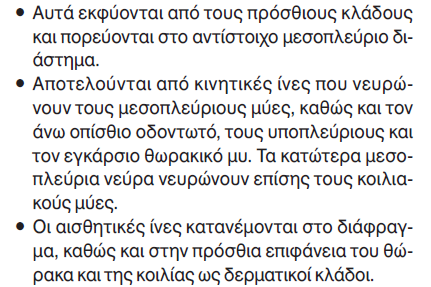 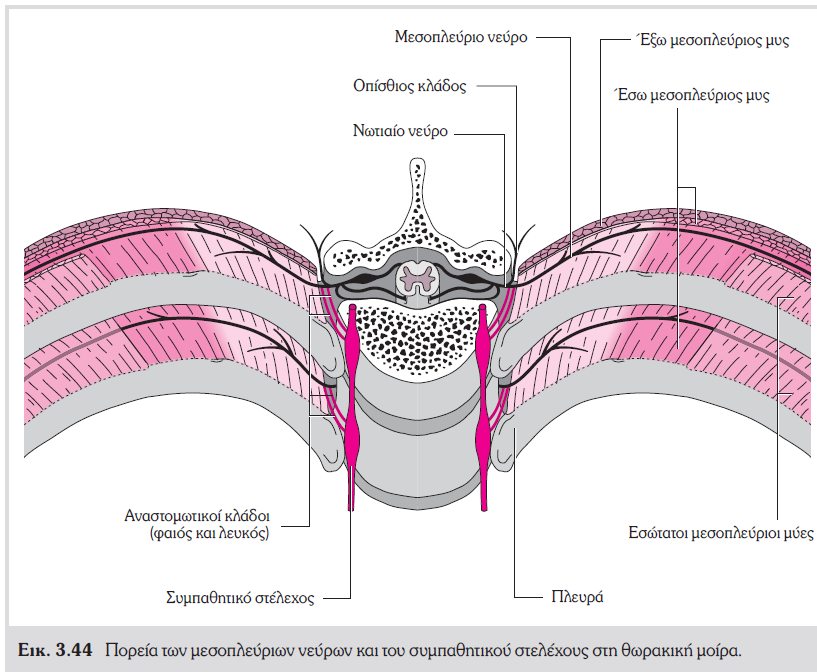 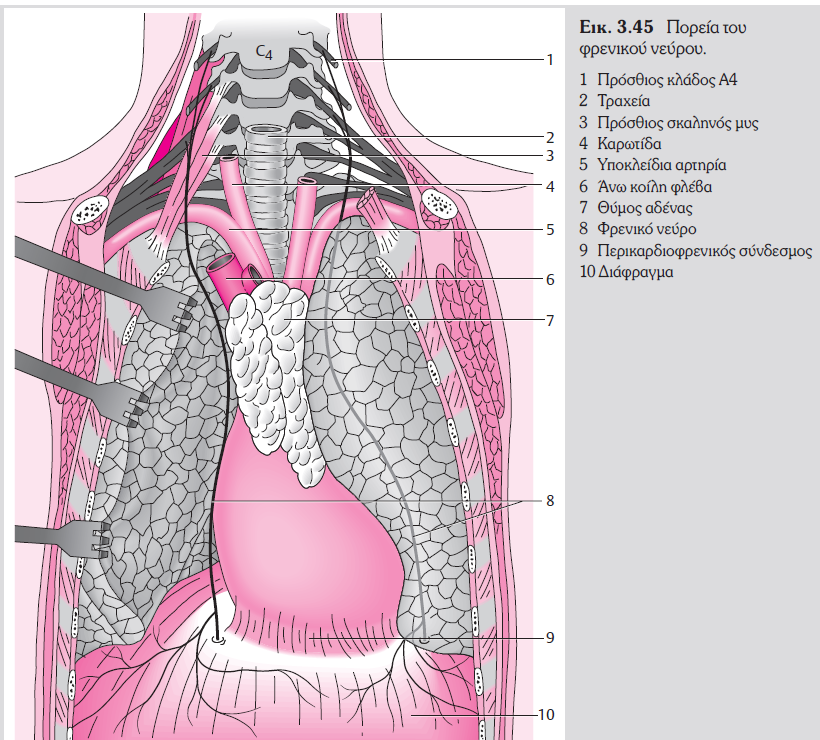 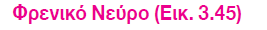 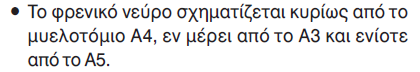 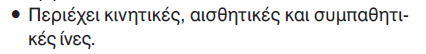 ΤΕΛΟΣ !